6.PCH.2 Analyze Health Claims and Products
Two Examples of Health Claims that Have Been Disproven 	
Claim: Skechers Shape-Ups Shoes will help the customer lose weight and tone their butt, leg, and stomach muscles.	
	
Outcome: Skechers	USA must	 pay their	customers $40 million for falsely promising these results, via ads.	
	


Claim: Pom Wonderful contains antioxidants that can treat,	prevent, and reduce the risk of prostate cancer, heart disease, and erectile dysfunction.	
	
Outcome: A federal	judge ordered Pom	to stop making misleading claims about the product’s	effectiveness in fighting disease.	
	
Source: Federal Trade Commission
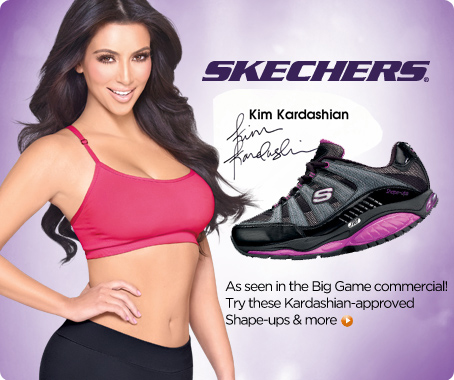 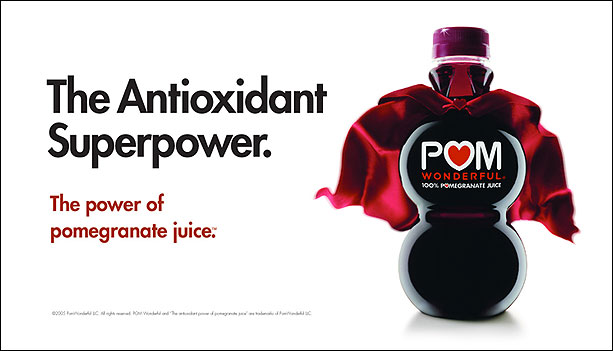 Federal Trade Commission
The Federal Trade Commission is a regulating agency that helps ensure a fair marketplace. 
The FTC identifies companies that make unfounded (or unproven) claims that their products do more than they actually do. 
Just wearing Sketchers Shape-Ups will not help a person lose weight and tone muscles. 
Just drinking Pom Wonderful will not prevent diseases like cancer or heart disease. 
It is important to be skeptical about products and the hype that is part of the advertisement of those products.
There are dozens of health 
products and services. 
Advertising of health products 
and services is very common on 
TV and on the Internet. 
Most people do not have the time to research whether the claims for these products and services are accurate, but our health may depend on knowing the difference between claims that are true and those that are false.
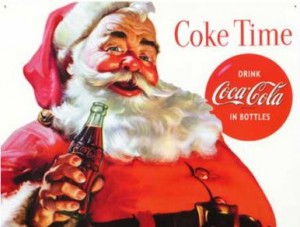 What does it mean?
The trouble with people is not what they DON’T know . . . but that they know so much that ain’t so. 

Josh Billings
What does it mean?
Be careful about reading health books. You might die of a misprint. 


Mark Twain
What does it mean?
Diets usually leave a person aggravated, discouraged, and the same size. 


Amy Lanou
What does it mean?
Freedom of speech doesn’t give a person the right to shout “fire” in a crowded theater (Oliver Wendell Holmes). Nor should it give con artists the right to promote health frauds through ads in print or on the air. Yet health fraud lives and thrives . . . because of successful advertising. 

Roger Miller
It is estimated that the average American child watches over 40,000 television commercials in a year, or over 100 per day. 
More than $500 billion dollars are spent each year on advertising. 
Many of those advertisements are for health products or health claims. 
We will now look at how advertising may influence our idea about a health product.
http://www.youtube.com/watch?v=V_Szhp-jvqE
http://www.youtube.com/watch?v=C7FGtYVQMFc&feature=fvsr
Reliable Websites
http://www.cdc.gov/  
http://www.nih.gov/  
http://www.cpsc.gov/
Reliable resources may be published by the US Government (.gov), a non-profit organization (.org) or a college or university (.edu). 
The information is usually more reliable because these organizations are not supported by companies or organizations whose job is to make a profit; i.e., drug companies, insurance companies, etc.
Homework
http://www.youtube.com/user/GastricBypassMini?v=Hr5vZIcEfok&feature=pyv&ad=9407927404&kw=weight%20loss%20course (an advertisement supporting a weight loss product said to mimic a gastric bypass), 

http://www.youtube.com/watch?v=HqL9MjPnxBA  (an advertisement featuring Jessica Simpson talking about an acne treatment) 

http://www.youtube.com/user/neutrogenavideos?v=zRcDT7aUkko&utm_source=google&utm_medium=cpc&utm_campaign=Sun+-+YouTube++Choose+Skin+Health&utm_term=sun%20screen&utm_content=Sunscreen|mkwid|s65Q4ghhG|pcrid|10852459002  (an advertisement for Neutrogena sun screen) 

http://www.youtube.com/watch?v=xbsSeVr5NSI  (an infomercial for shake weight—a devise for toning the body) 

http://www.youtube.com/user/McDonaldsUS?v=Hv2lNjF1Pl4&feature=pyv&ad={creative}&kw={keyword}  (an advertisement for McDonalds supporting claims for fresh food based on how lettuce sold to them is produced) 

http://www.youtube.com/speedstick  (an advertisement for deodorant)